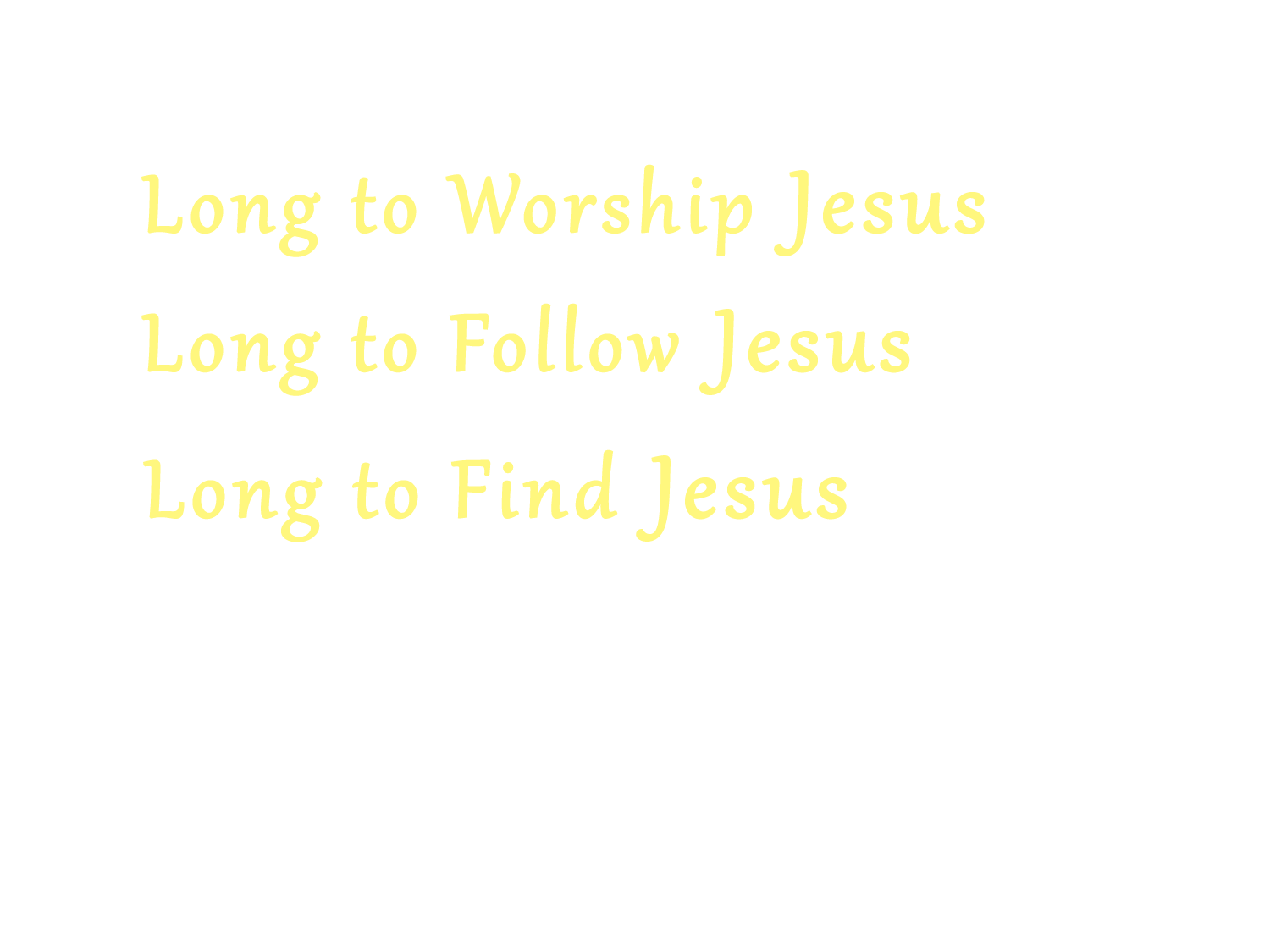 They seek Him as a King (2:2; cf. 1 Tim 6:15; Rev. 19:6)
They seek Him as directed so by God (2:2, 9; cf. 2 Cor. 3:18-4:7)
They seek Him with joy (2:10; cf. Luke 19:1-6)
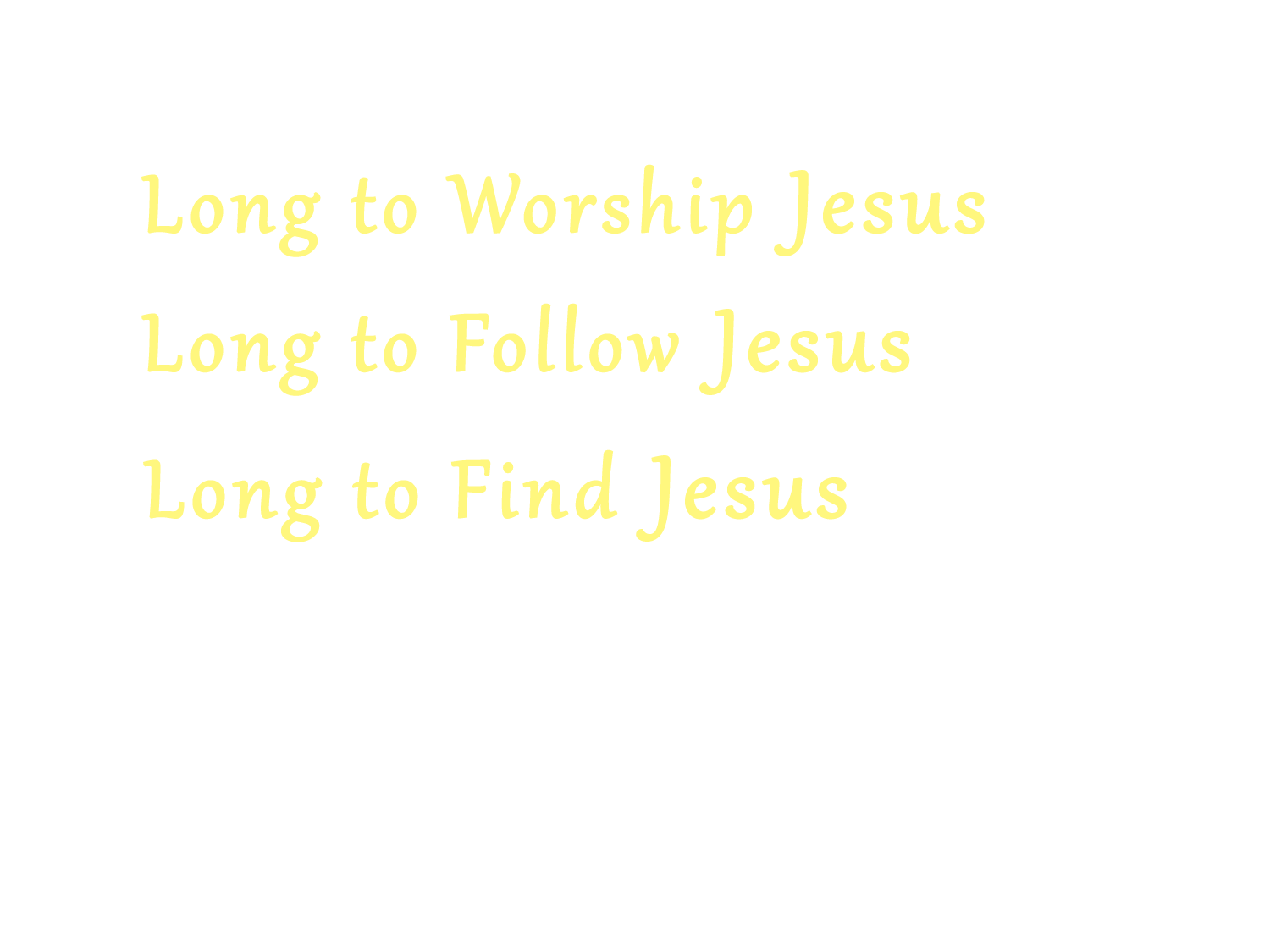 They are not ashamed to worship Him (2:2; cf. Psa. 25:1-7; Phil. 1:20)
They fall down in order to worship Him (2:11; cf. Josh. 5:14; Rev. 5:14)
They direct their worship solely toward Him (2:11; cf. John 4:24)
They give of themselves & of their treasures to worship Him (2:1, 11; cf. 1 Cor. 16:2, 15; 2 Cor. 8-9)
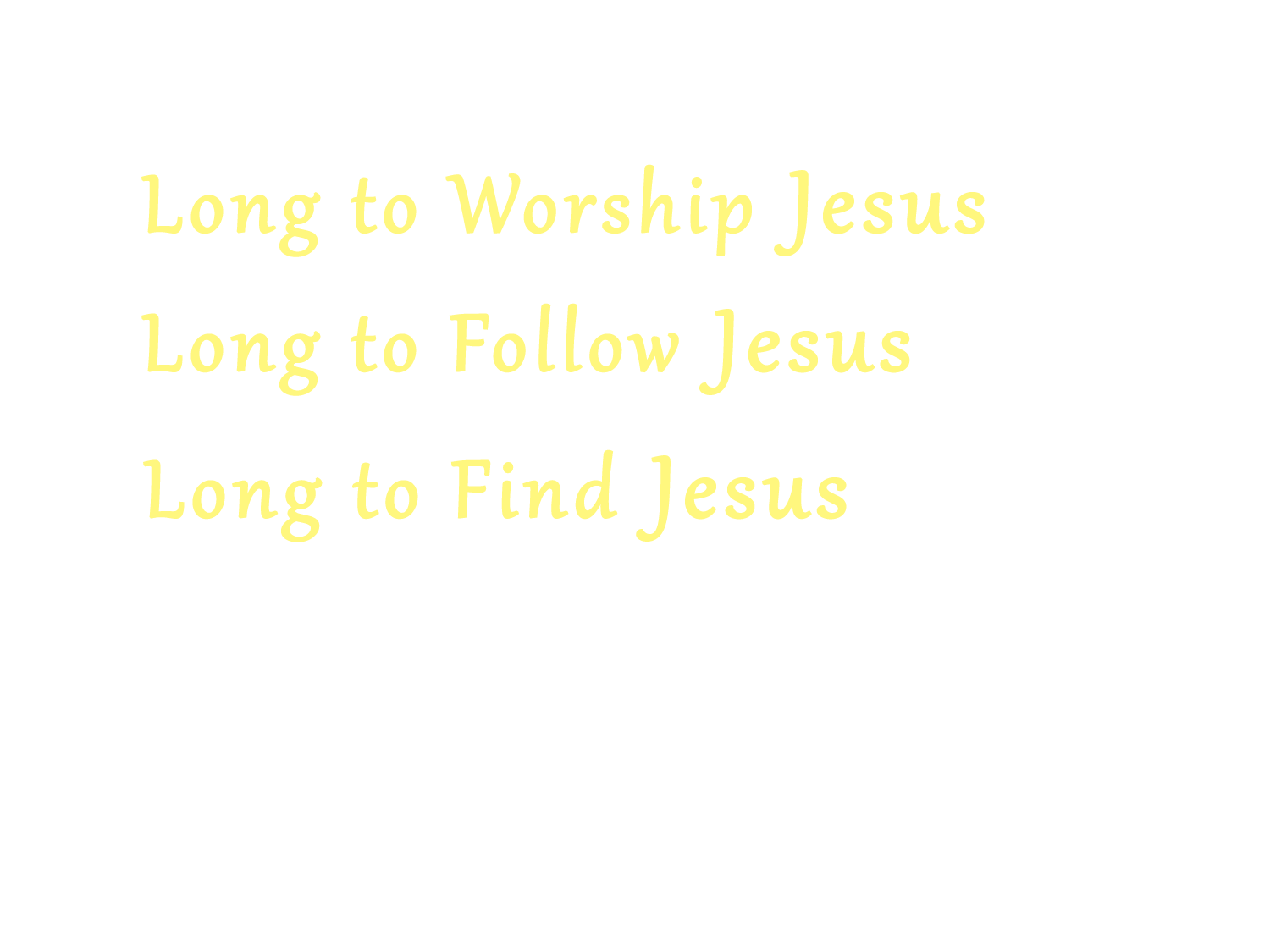 They hear the words and instructions of men (2:7-8)
They hear the words and instructions of God (2:12)
They choose to “obey God rather than men” (Acts 5:29; Gal. 1:10)
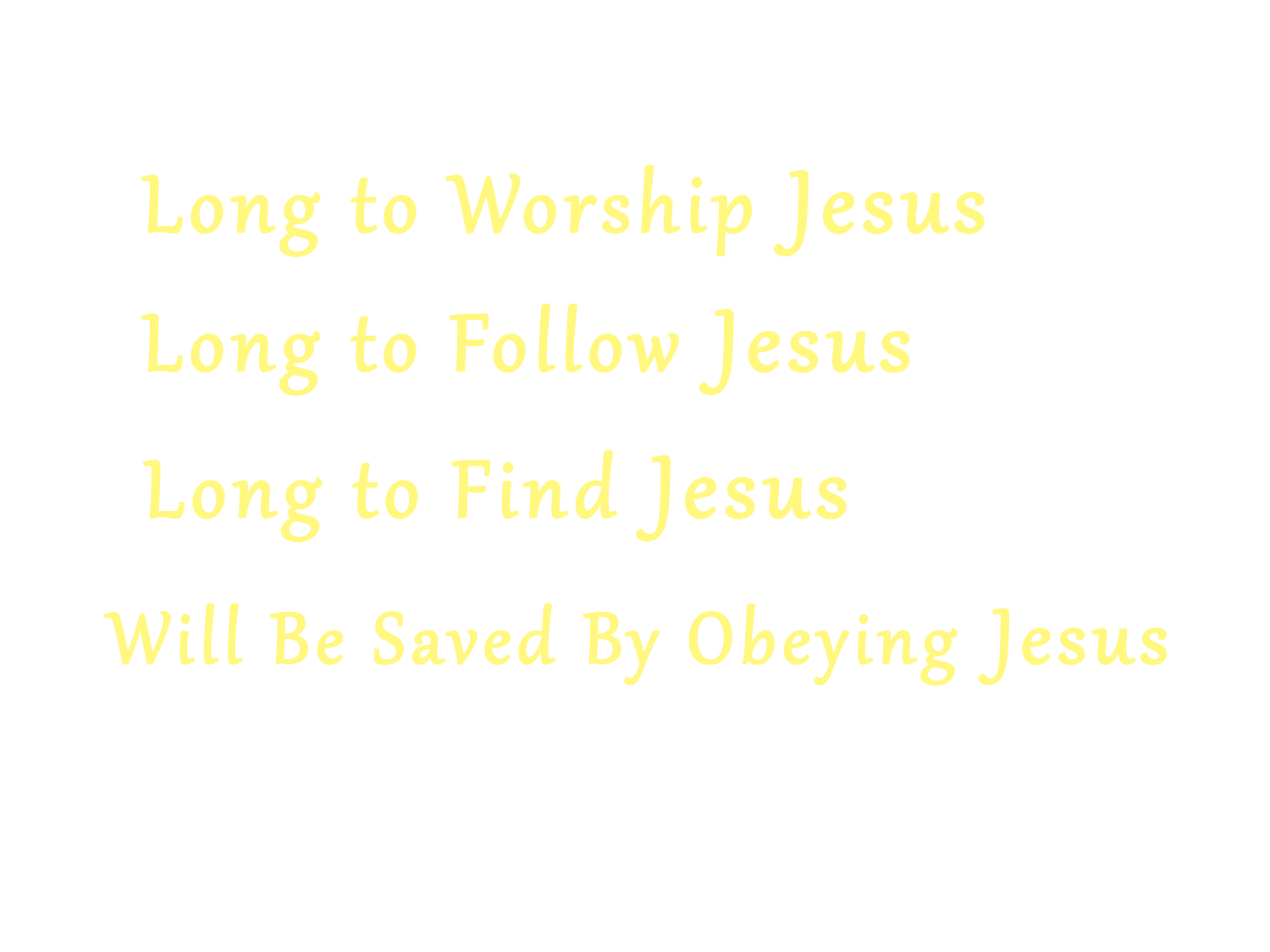 Believing Jesus is God’s Son – Mark 16:16
Repenting and turning to Jesus – Acts 2:38
Confessing a heart of faith in Jesus – Romans 10:9
Being immersed into Christ – Romans 6:3-4
Your sins will be washed away by His blood – Acts 22:16
You will be added to His church family – Acts 2:47
You will be registered in heaven – Hebrews 12:23
Then, continuing to serve Him faithfully – 1 Cor. 15:58